3.4.1 DNA, genes and chromosomes
What is a gene?
Key words:  can you define these?

Gene, locus, triplicate code, polypeptide, amino acid, degenerate code, non-overlapping, universal, exon, intron, histone, chromosome, chromatid, homologous chromosomes, allele, codon, mRNA, tRNA,  rRNA, anticodon, genome, proteome
What is the genetic code?
Features of the genetic code.  What do degenerate code, non-overlapping and universal mean?








What are introns and exons?
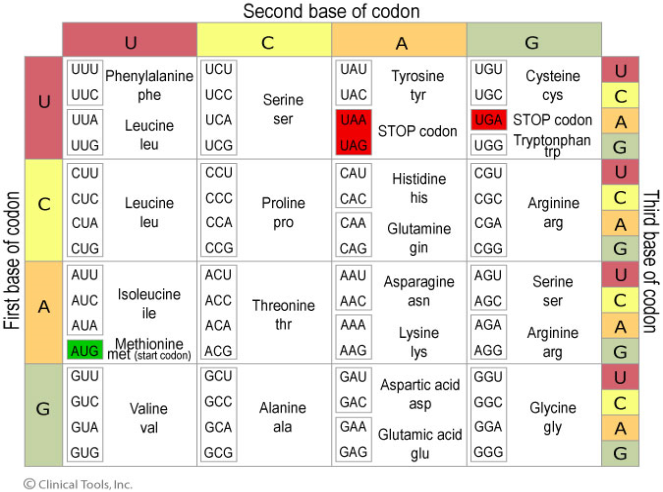 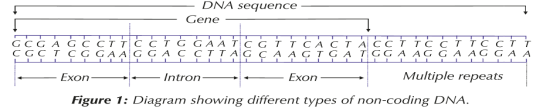 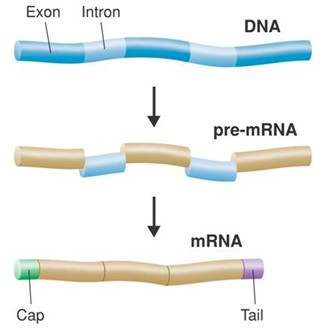 Draw and label a prokaryotic and eukaryotic cell.














How does DNA in prokaryotic organisms differ from the DNA in eukaryotic organisms?
Fill in the boxes to show how DNA in packed into a chromosome:
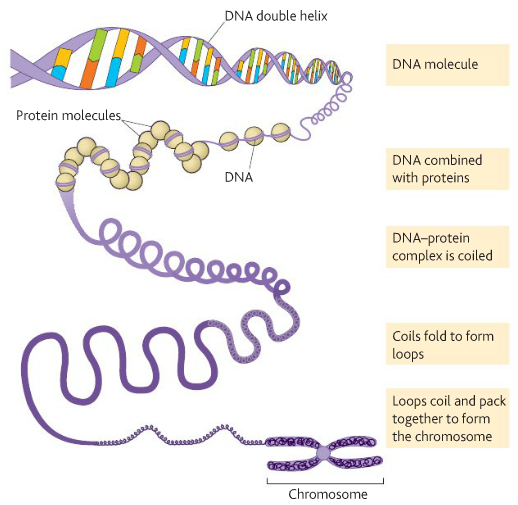 3.4.1 DNA, genes and chromosomes
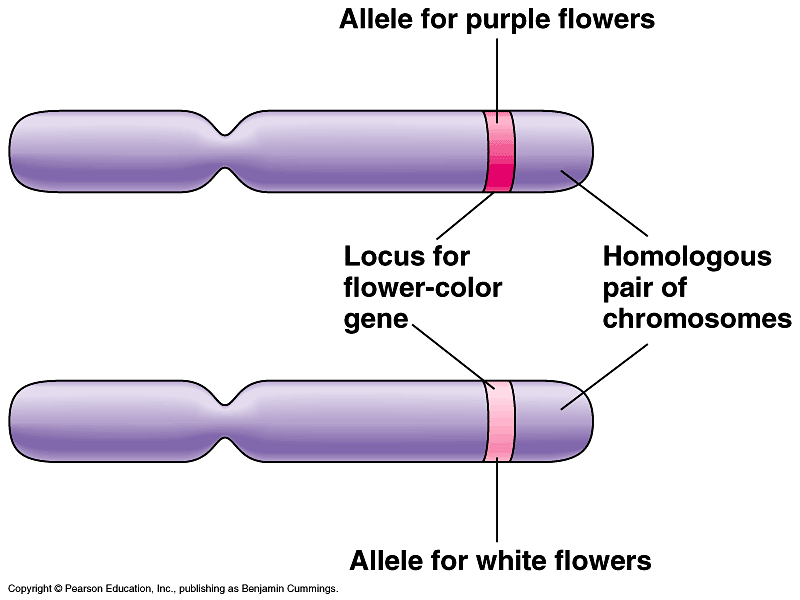 Structure of a chromosome- label and annotate
Define and explain:
Homologous chromosomes


Locus


Allele
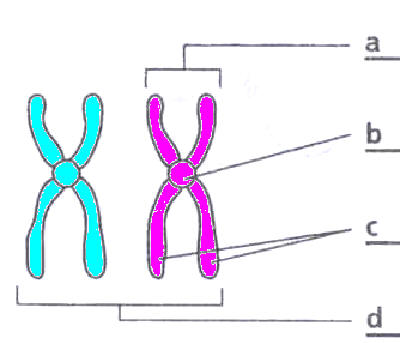 Describe the structure and role of transfer RNA:
Label the structures of RNA:
Describe the structure and role of messenger RNA:






Describe what a codon is?
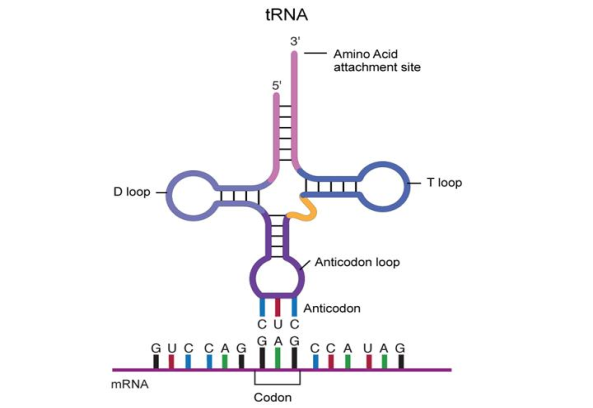 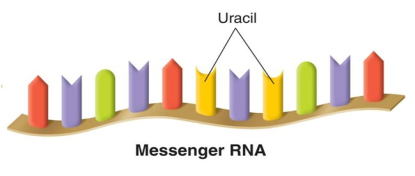 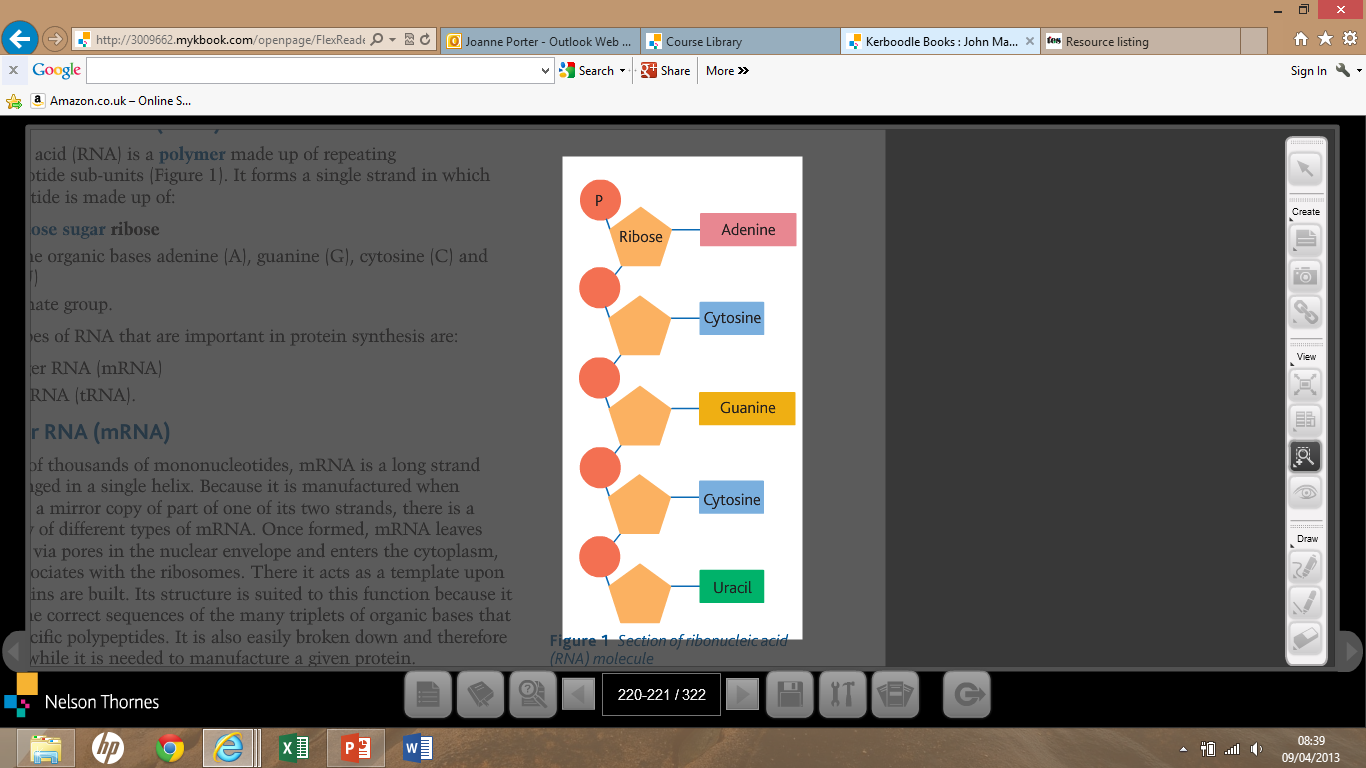 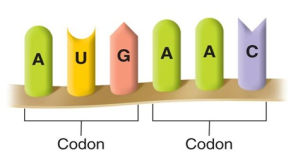 Complete the table summarising the structure, function and composition of DNA and RNA
Describe the structure and role of ribosomal RNA:
Define genome and proteome:
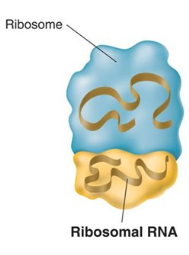 3.4.2 Protein Synthesis
Key words:  can you define these?

nucleotides, transcription, translation, splicing, DNA replication, DNA helicase, hydrogen bonds, template strand, codons, anticodons, peptide bond
Describe the process of transcription, use diagrams to help:
Describe the process splicing, use diagrams to help:
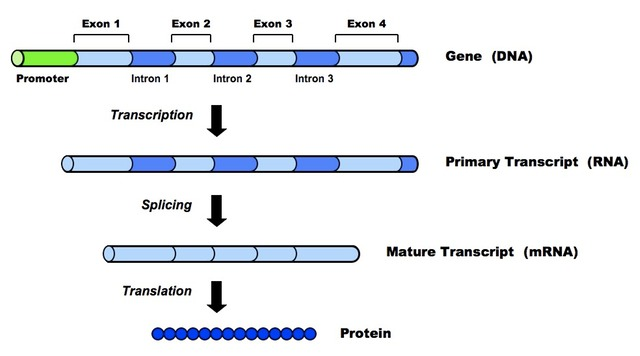 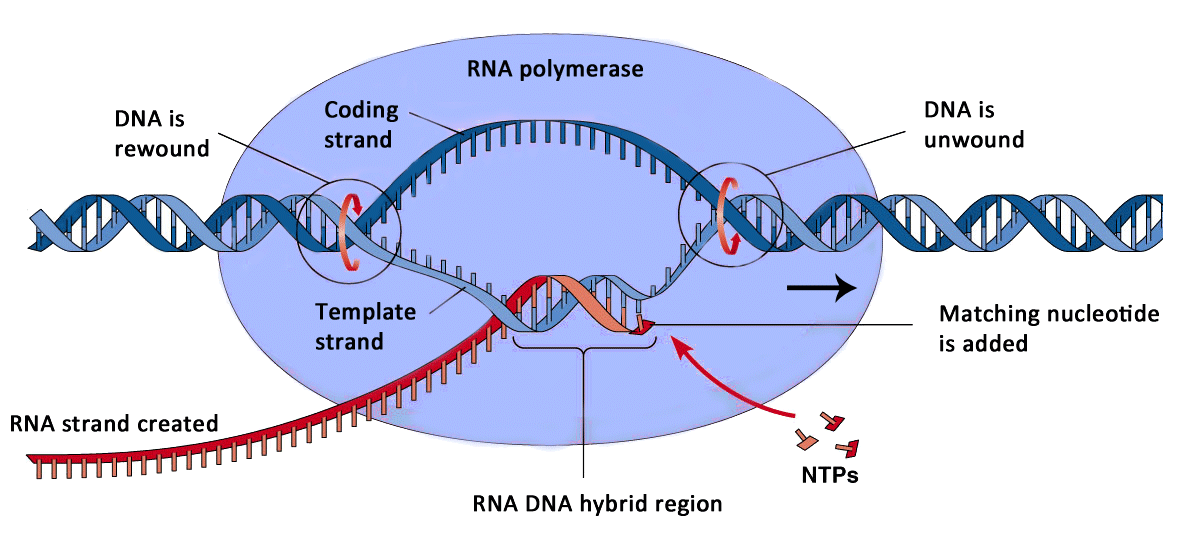 Complete the table below outlining the similarities and differences between DNA replication and DNA synthesis
Summarise the key events in protein synthesis
3.4.2 Protein Synthesis
Explain the process of translation in protein synthesis:






































Explain how proteins are assembled.
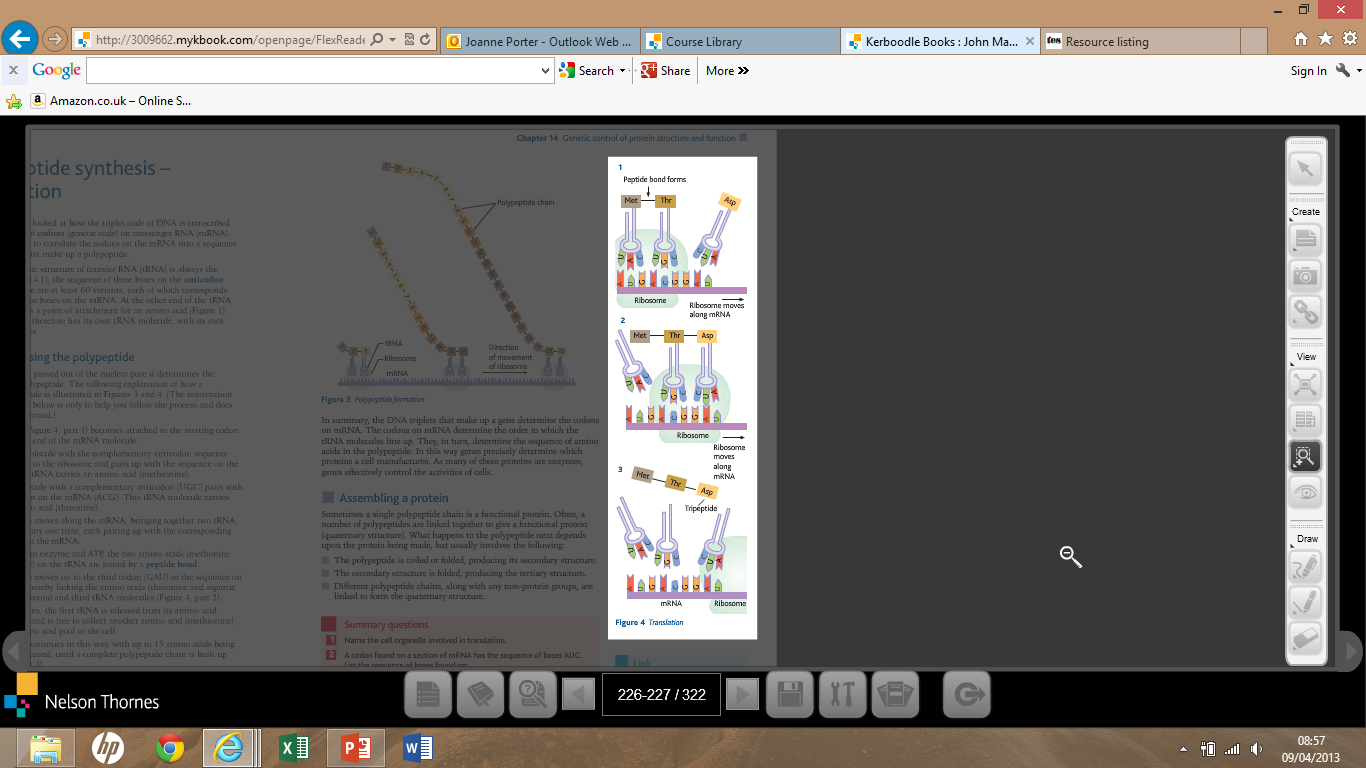